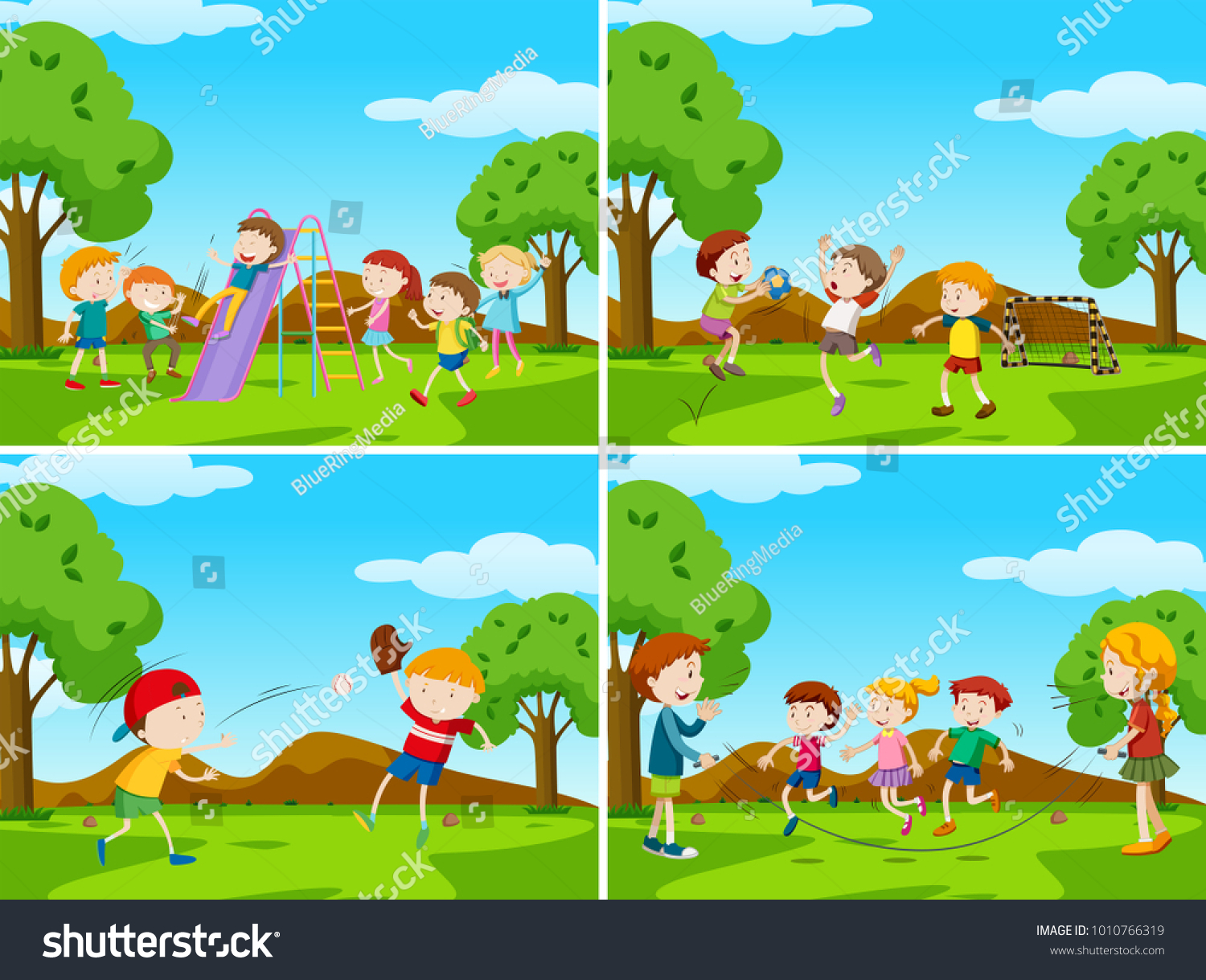 Problème 1
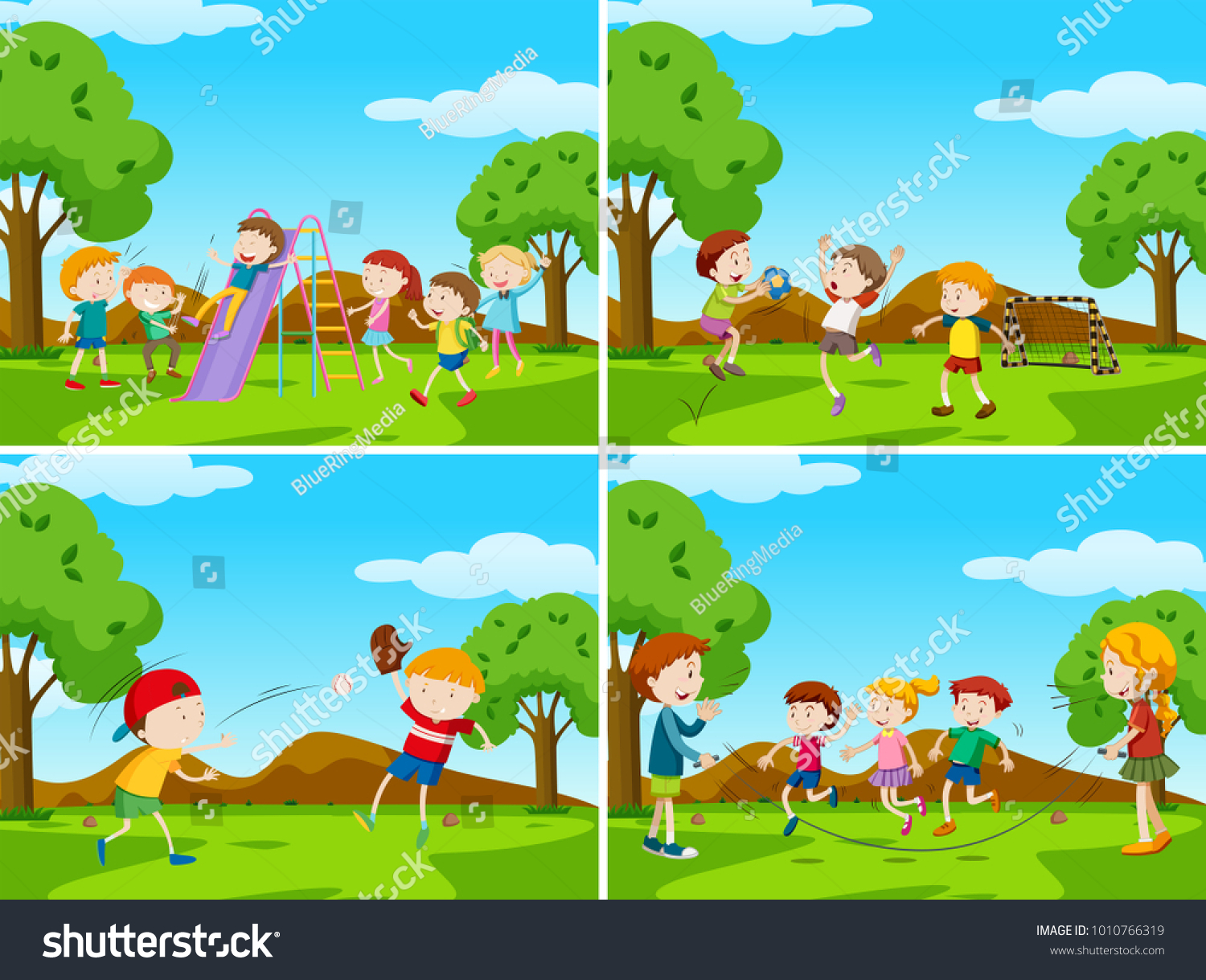 2 enfants sont encore assis sur un banc.
Combien a-t-il d’enfants en tout au parc ?
Indice
2 enfants assis sur le banc
6 enfants autour du toboggan
Problème 2
3 enfants ne sont pas encore partis.
Combien d’enfants participent à la promenade en vélo ?
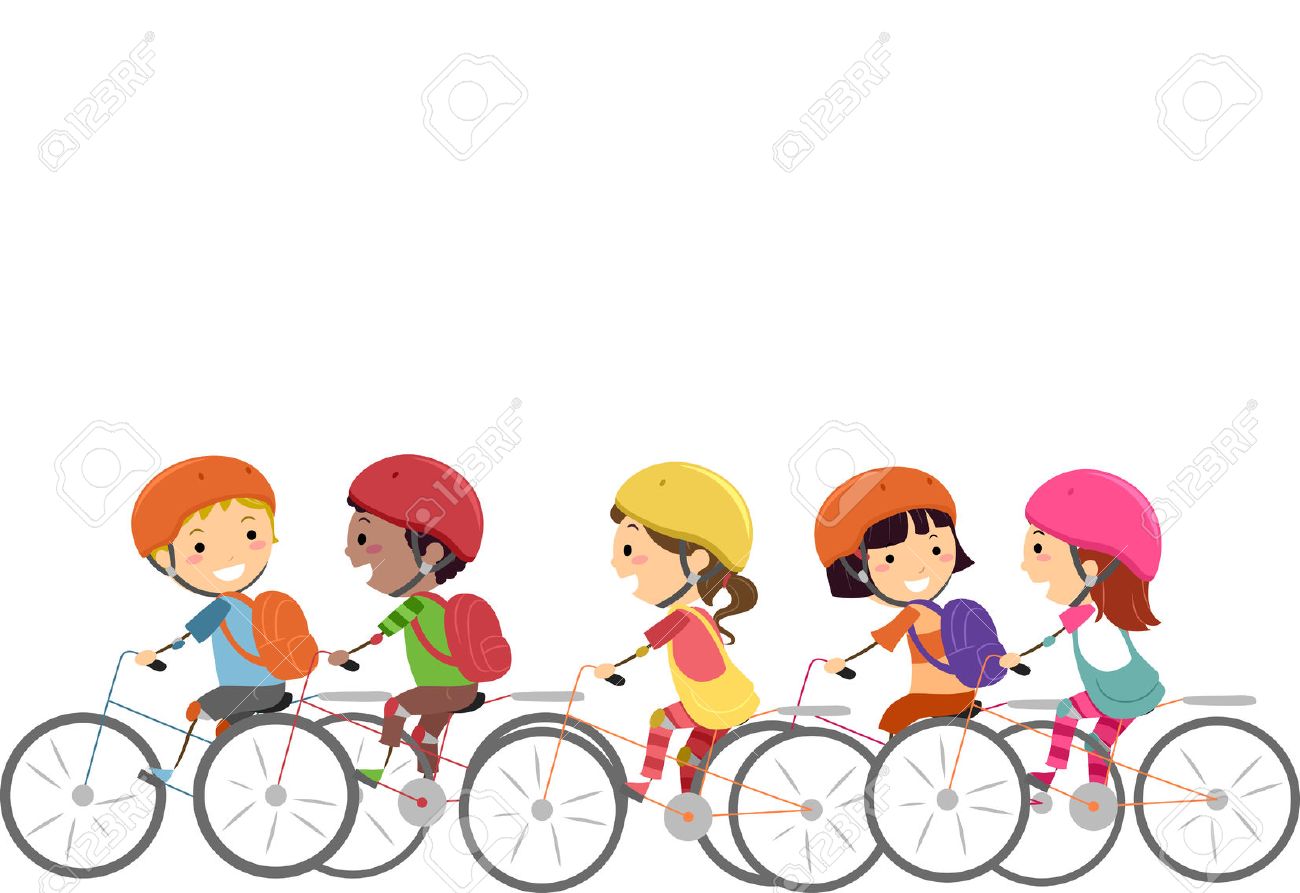 Indice 1
Pour le moment, il y a 5 enfants qui sont partis.
Indice 2
Pour le moment, il y 5 enfants qui sont partis.
Il y a 3 enfants qui finissent de se préparer.
Problème 3
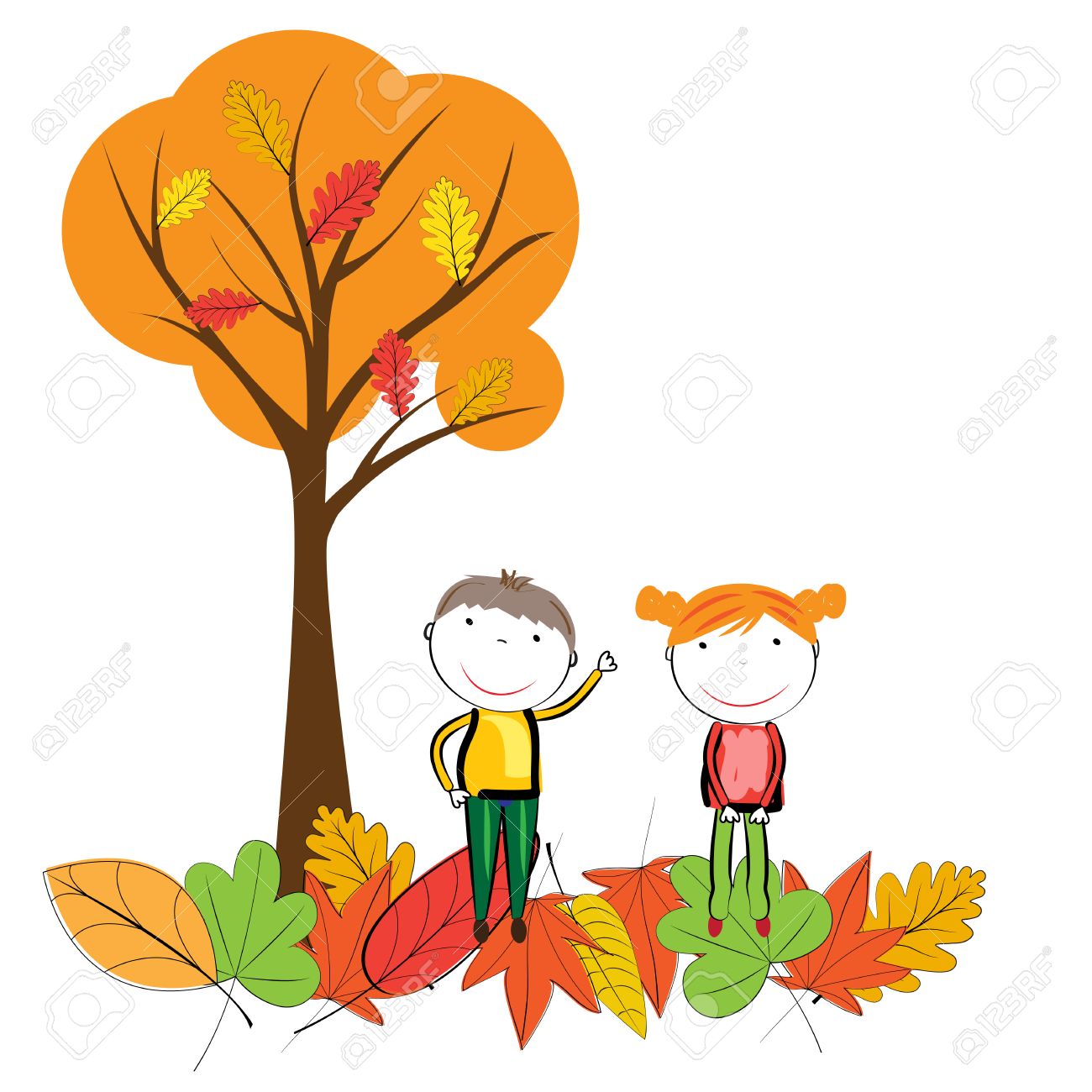 Il y avait 10 feuilles sur l’arbre.
Le vent a soufflé.
Combien de feuilles se sont envolées ?
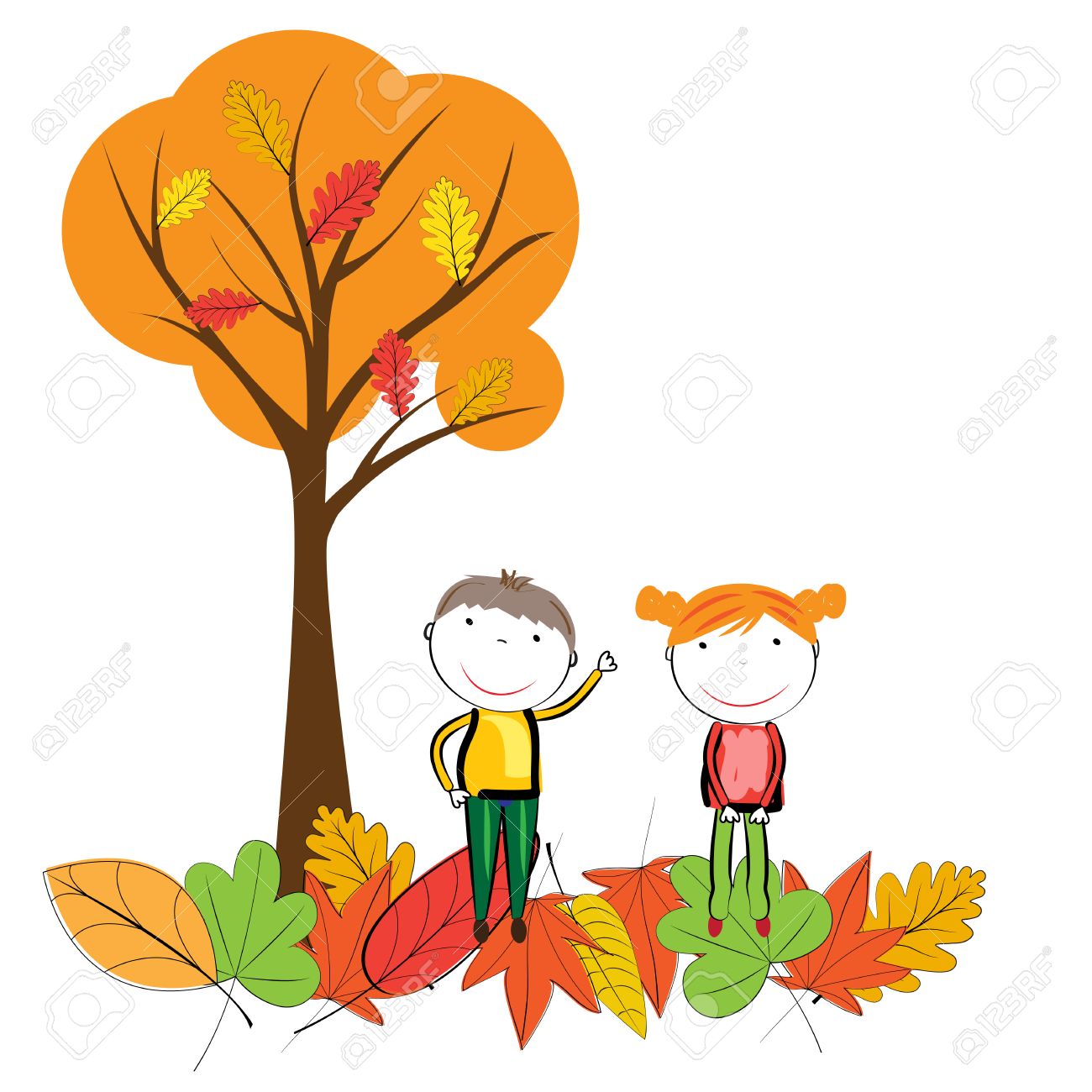 Indice
Il y avait 10 feuilles.
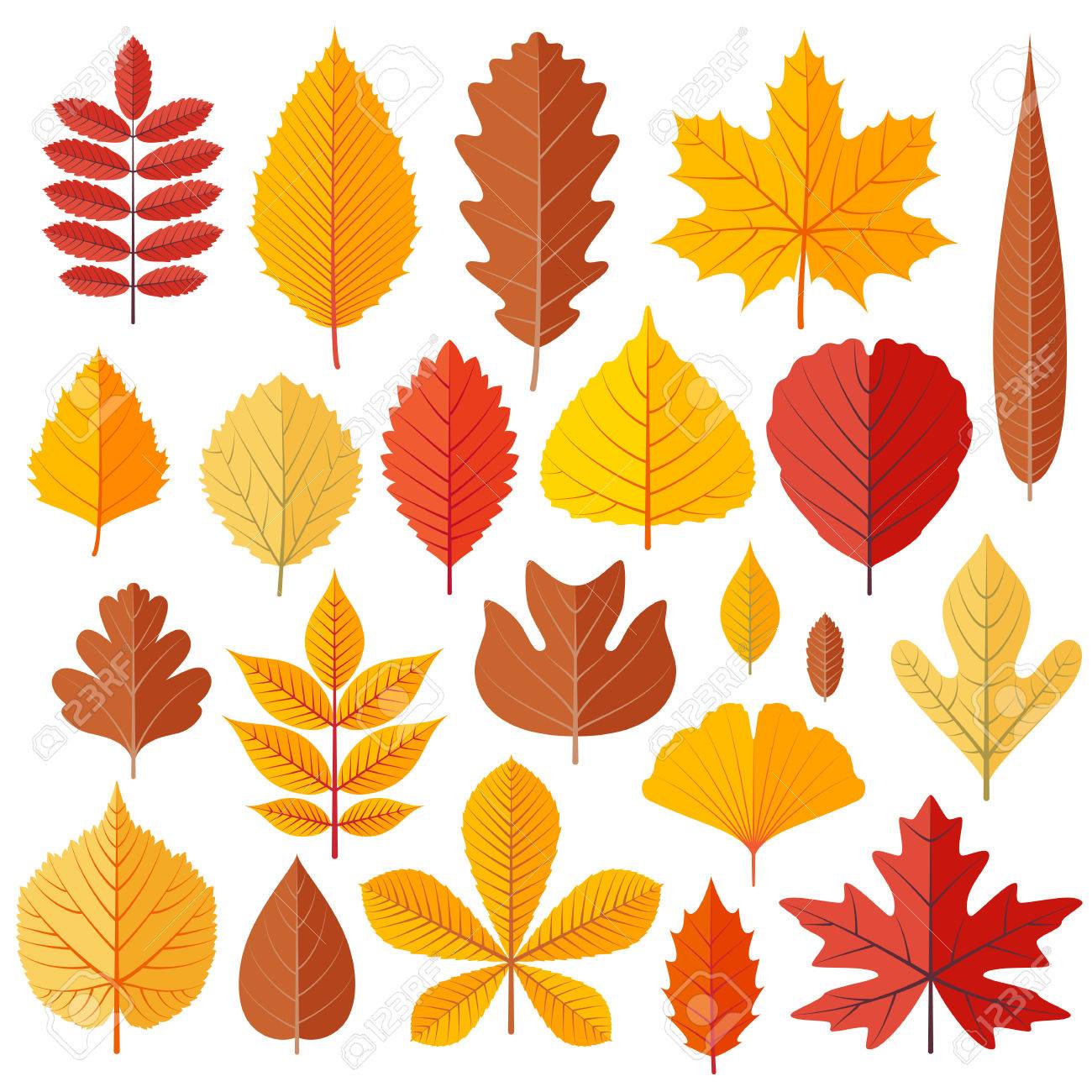 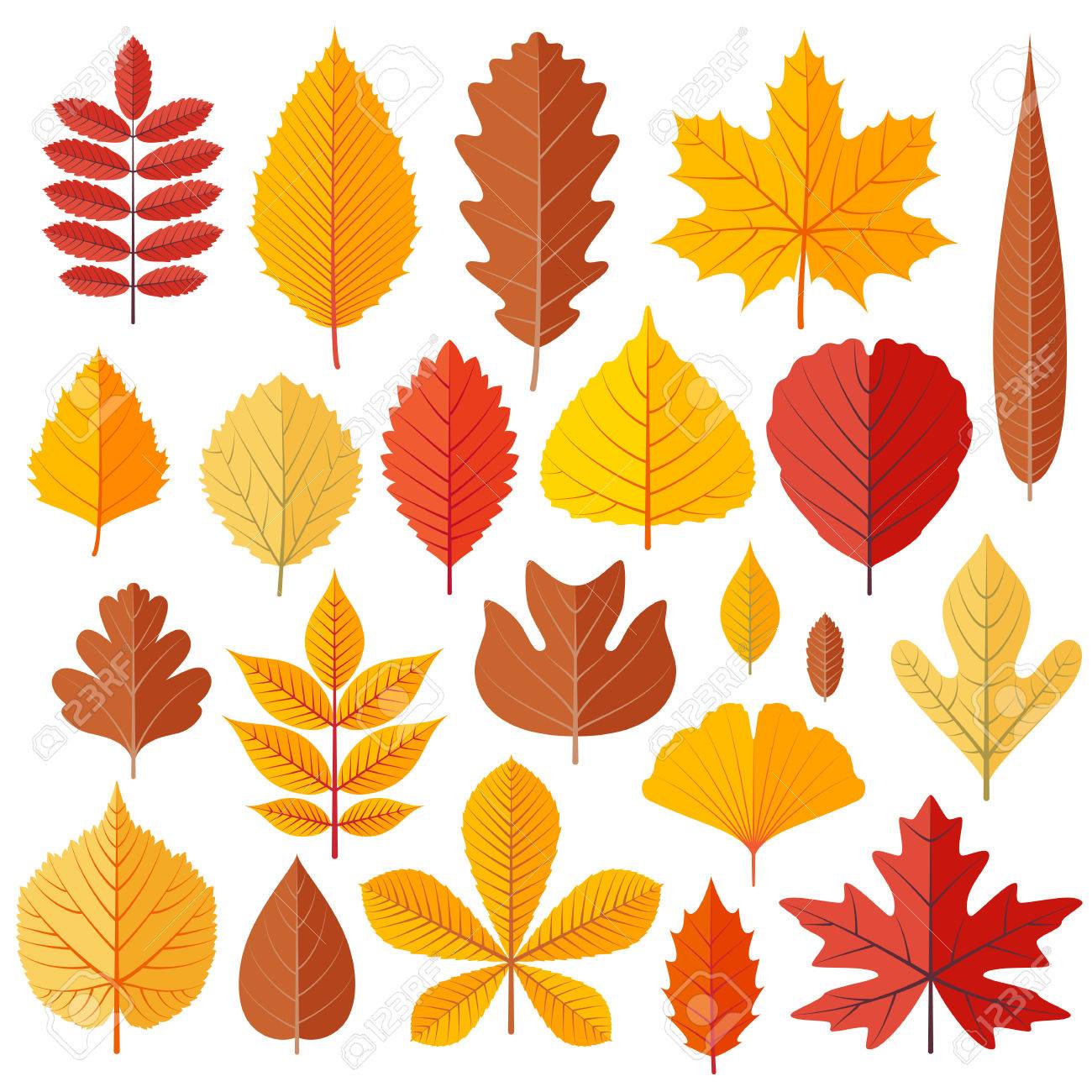 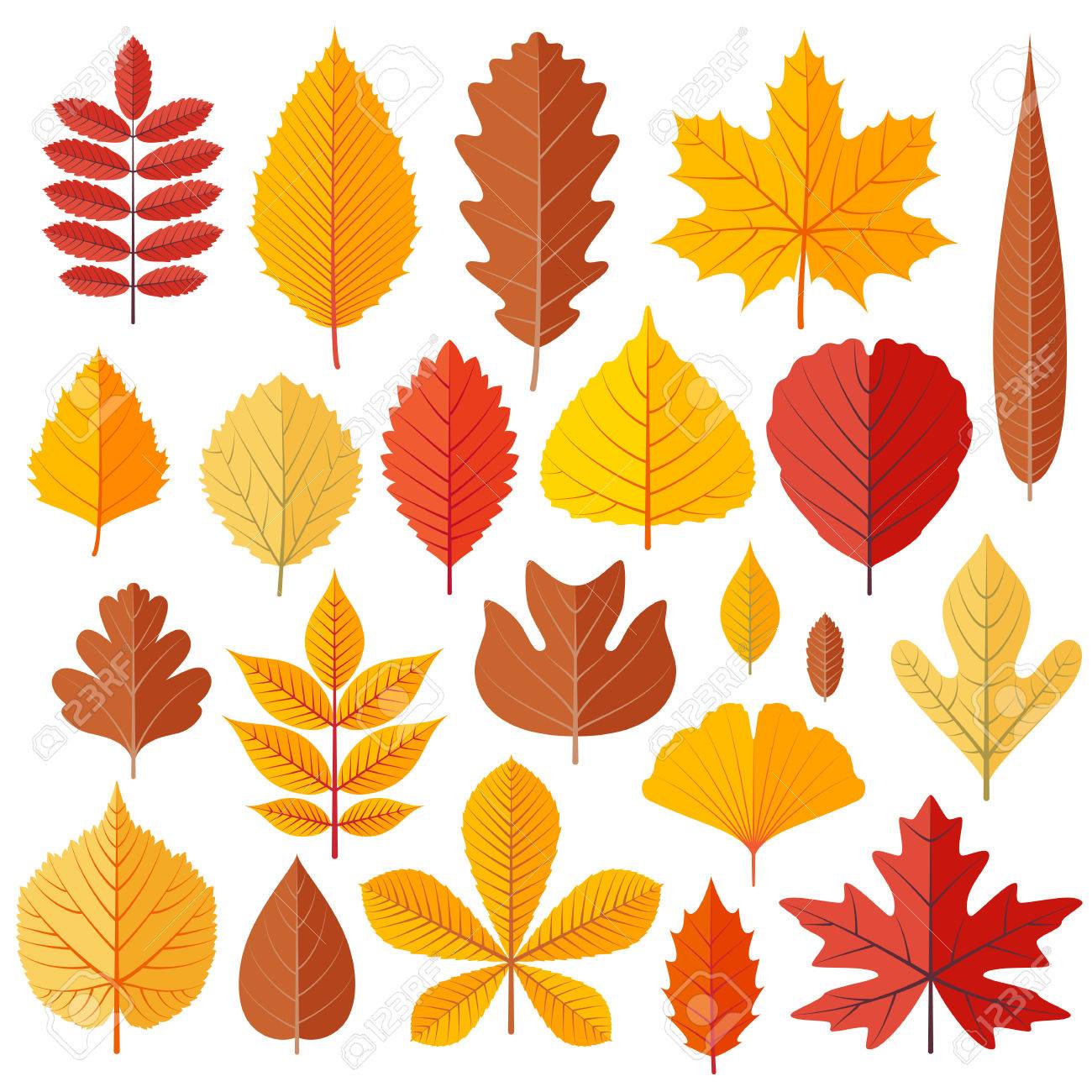 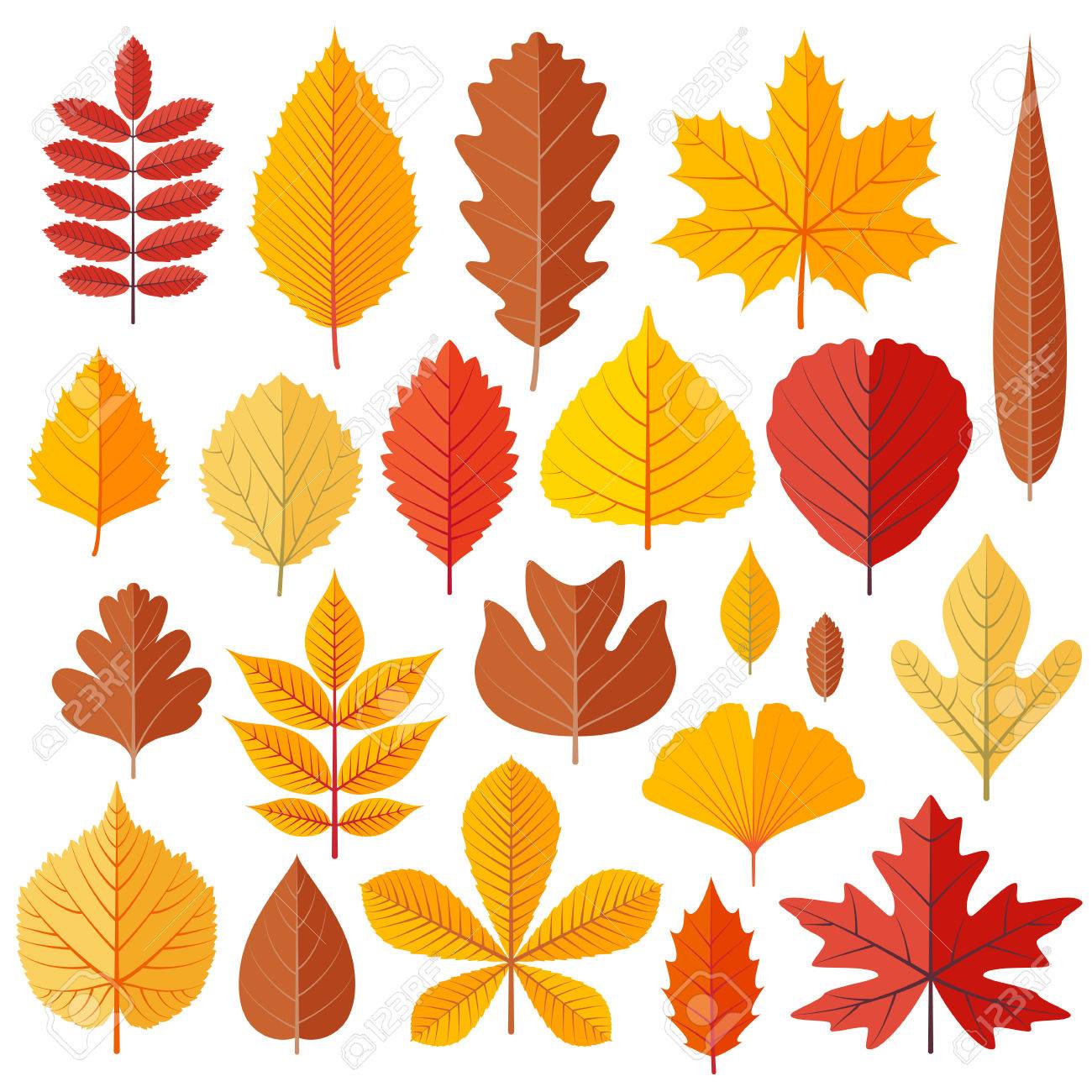 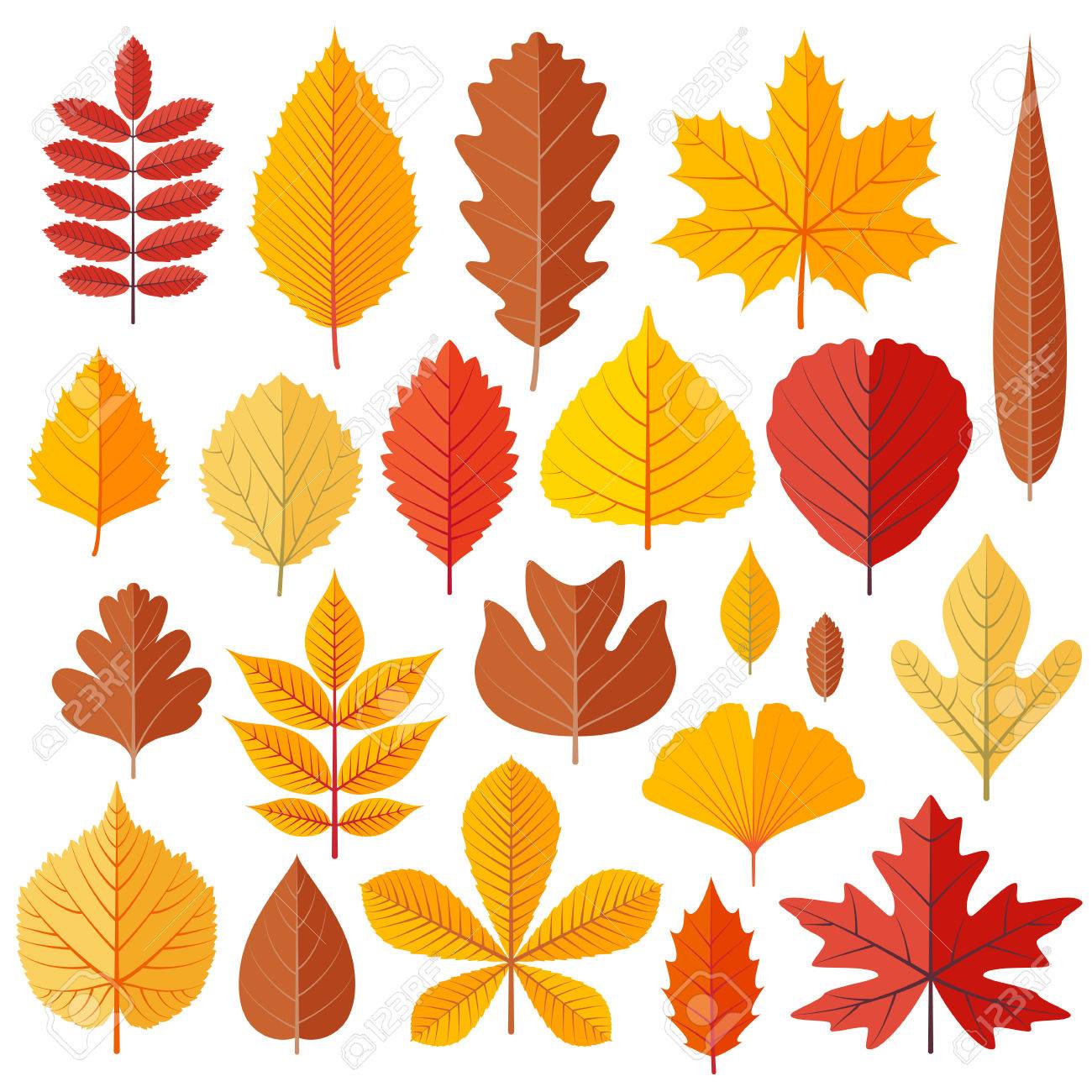 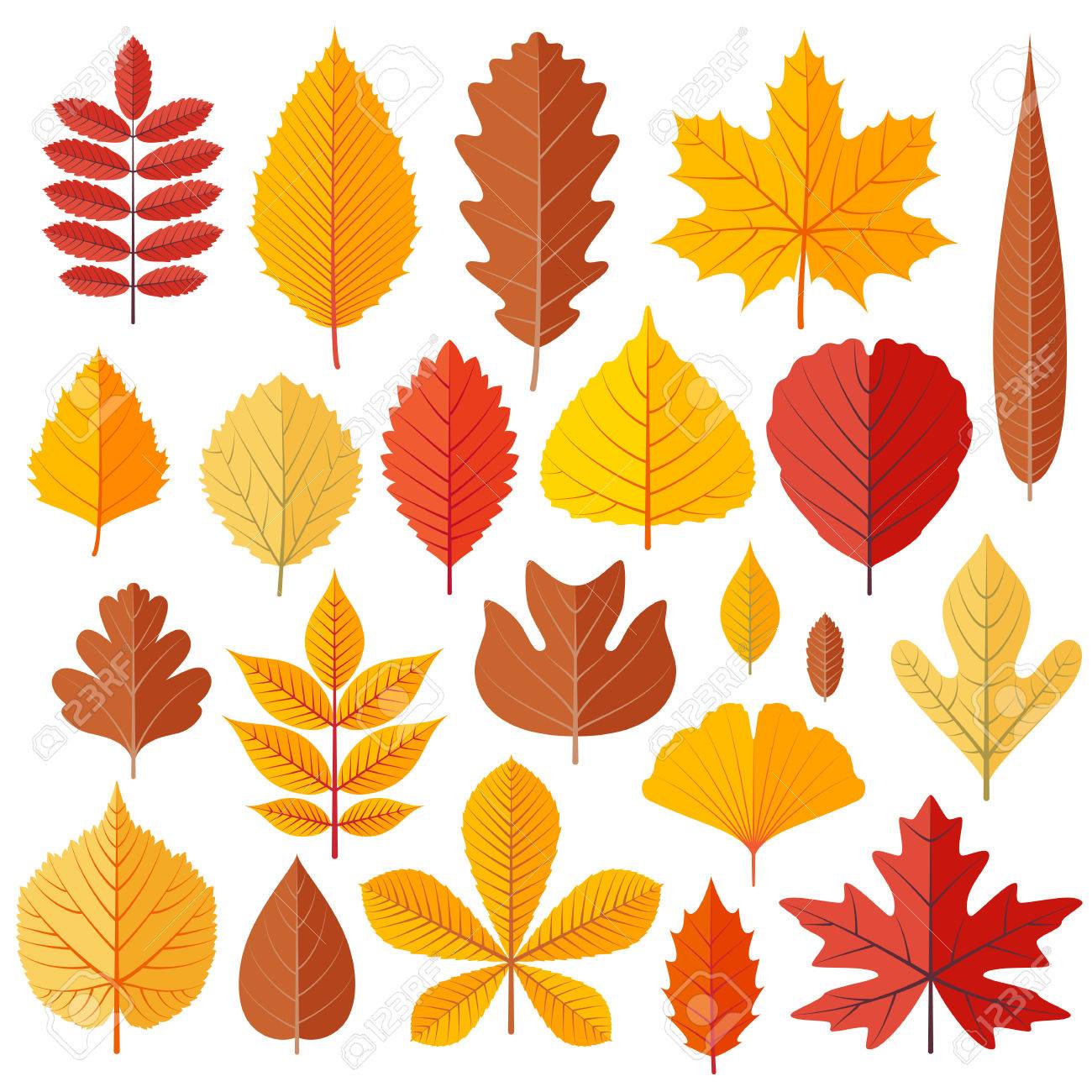 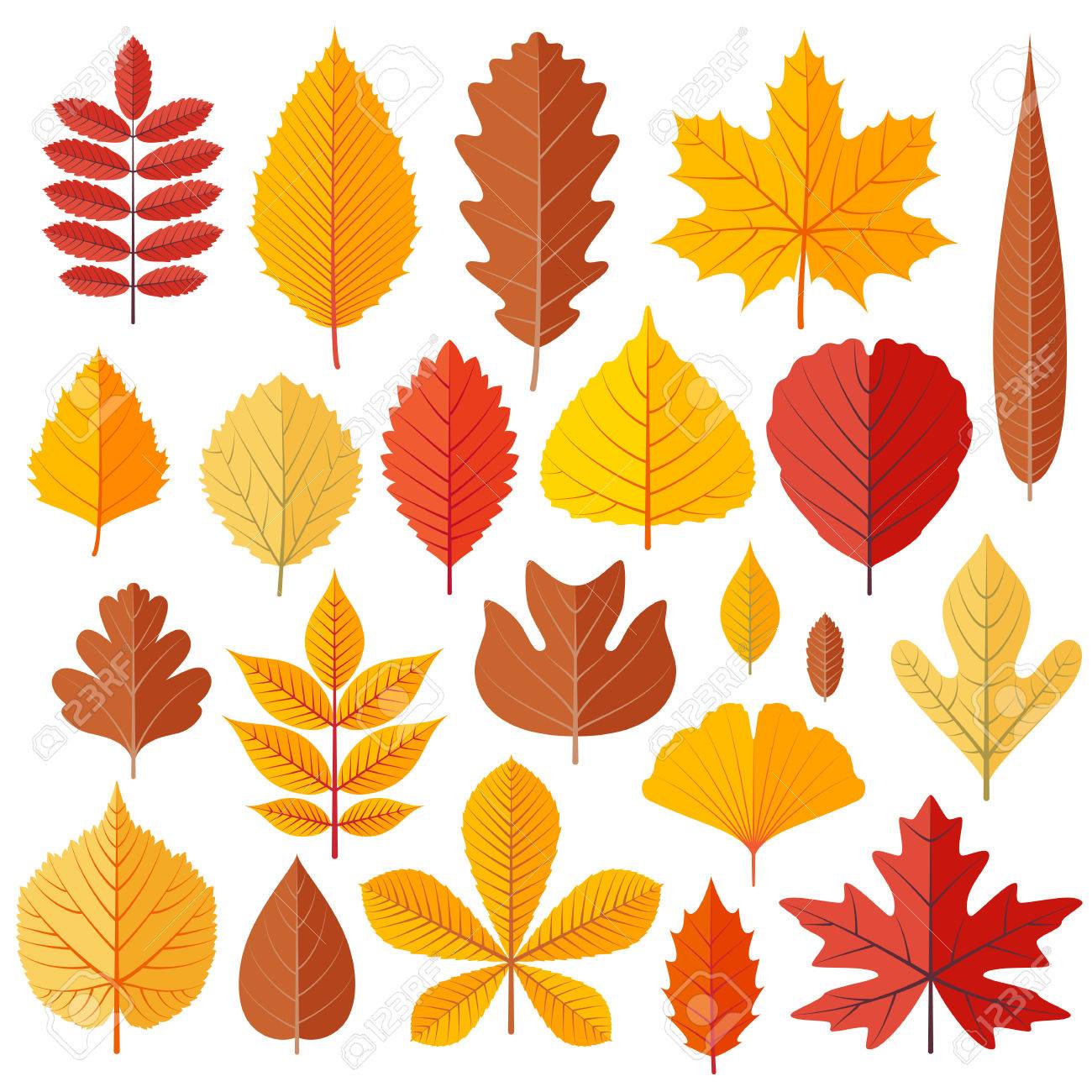 7 feuilles sont encore là
Problème 4
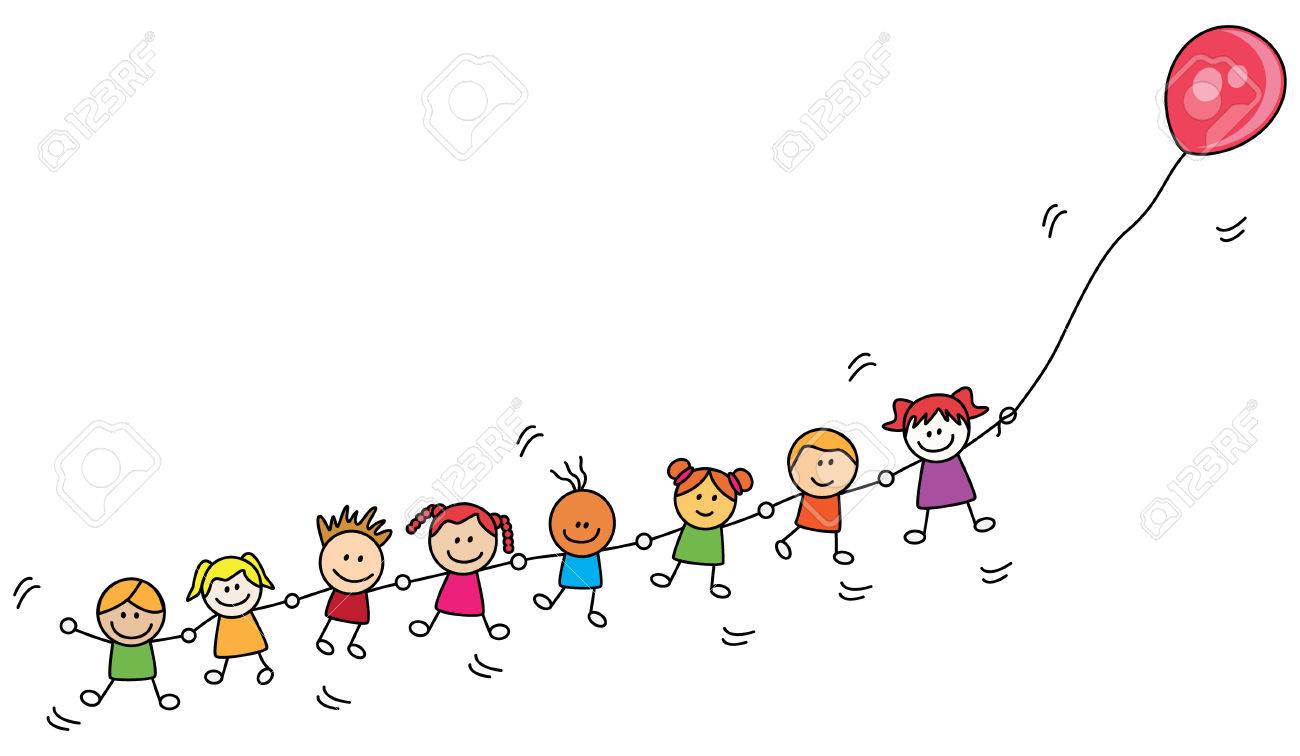 Les enfants ont décidé de gonfler chacun 2 ballons en plus du rouge.
Combien de ballons  y aura-t-il ?
Indice
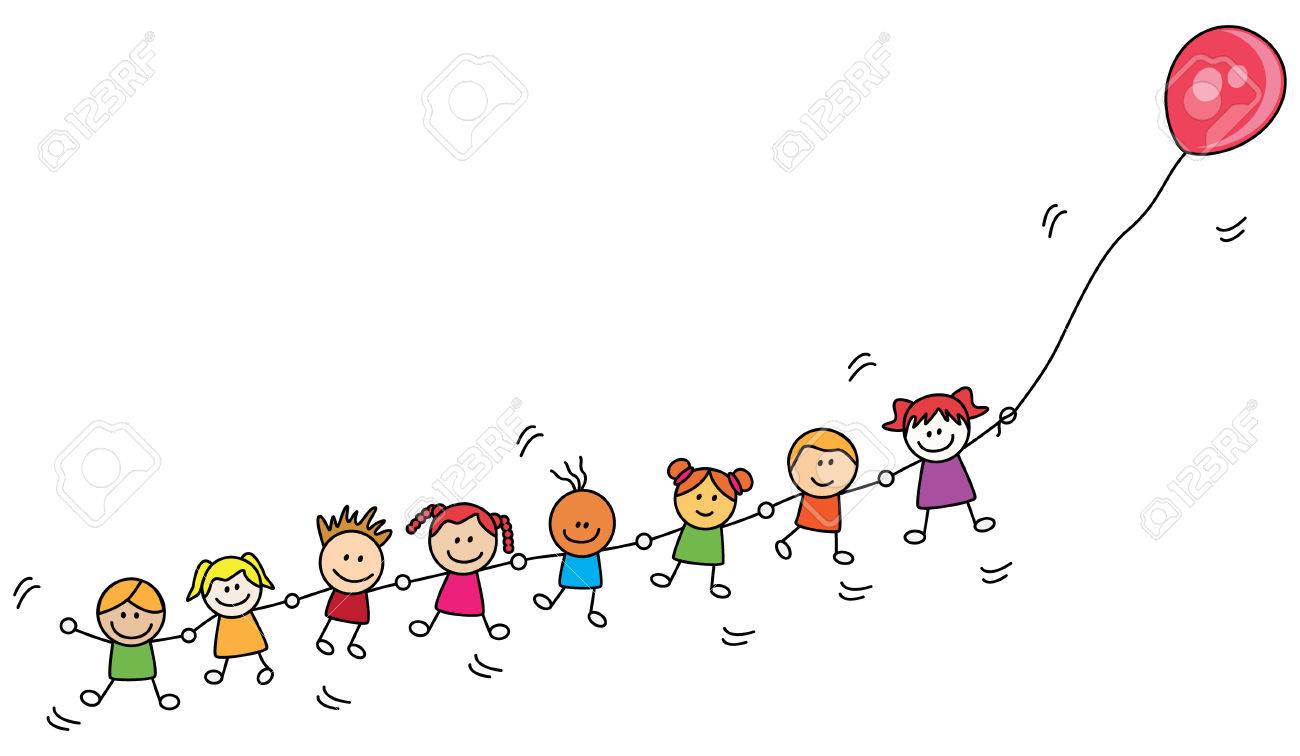 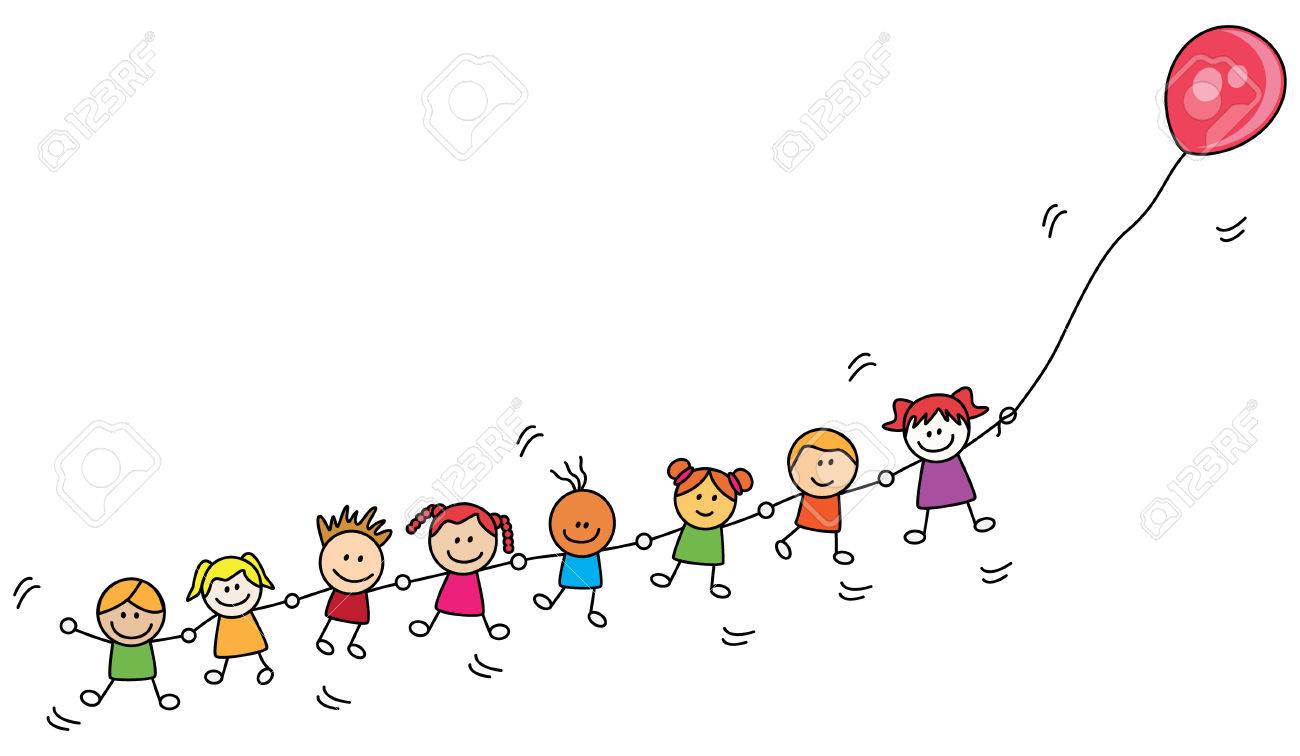 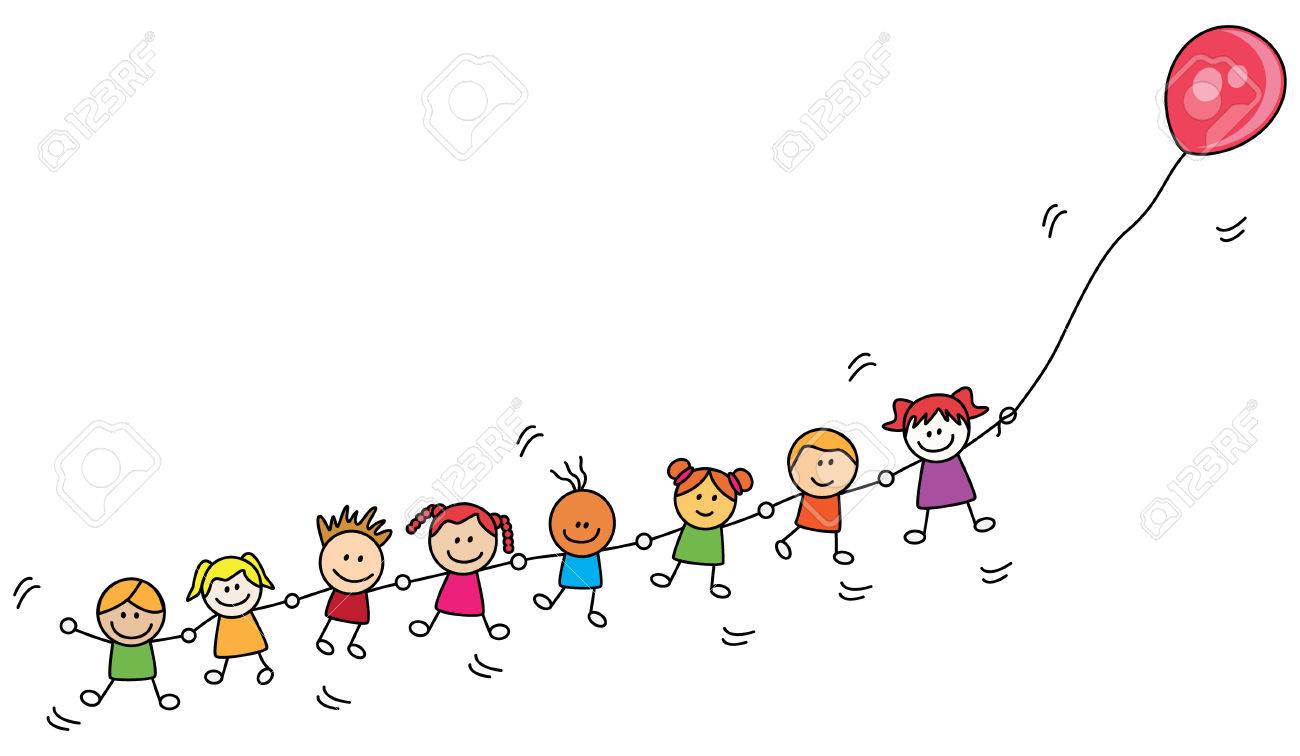 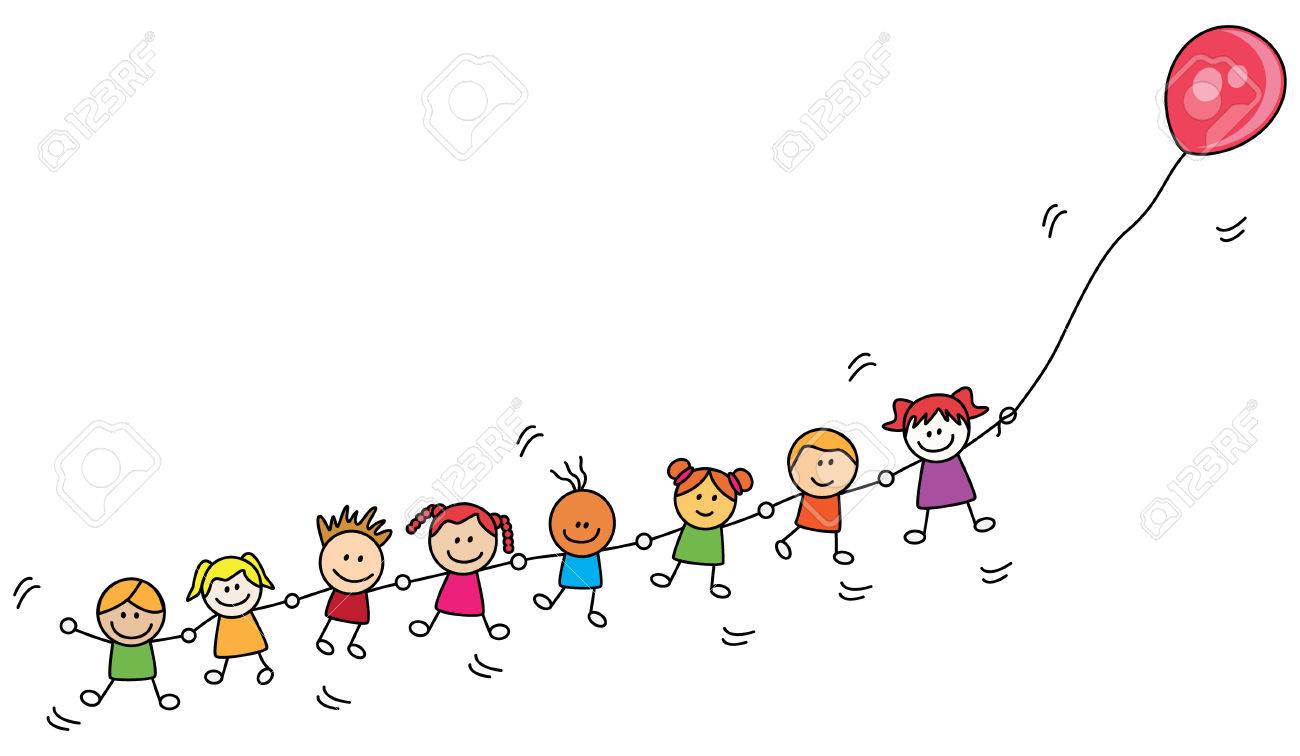 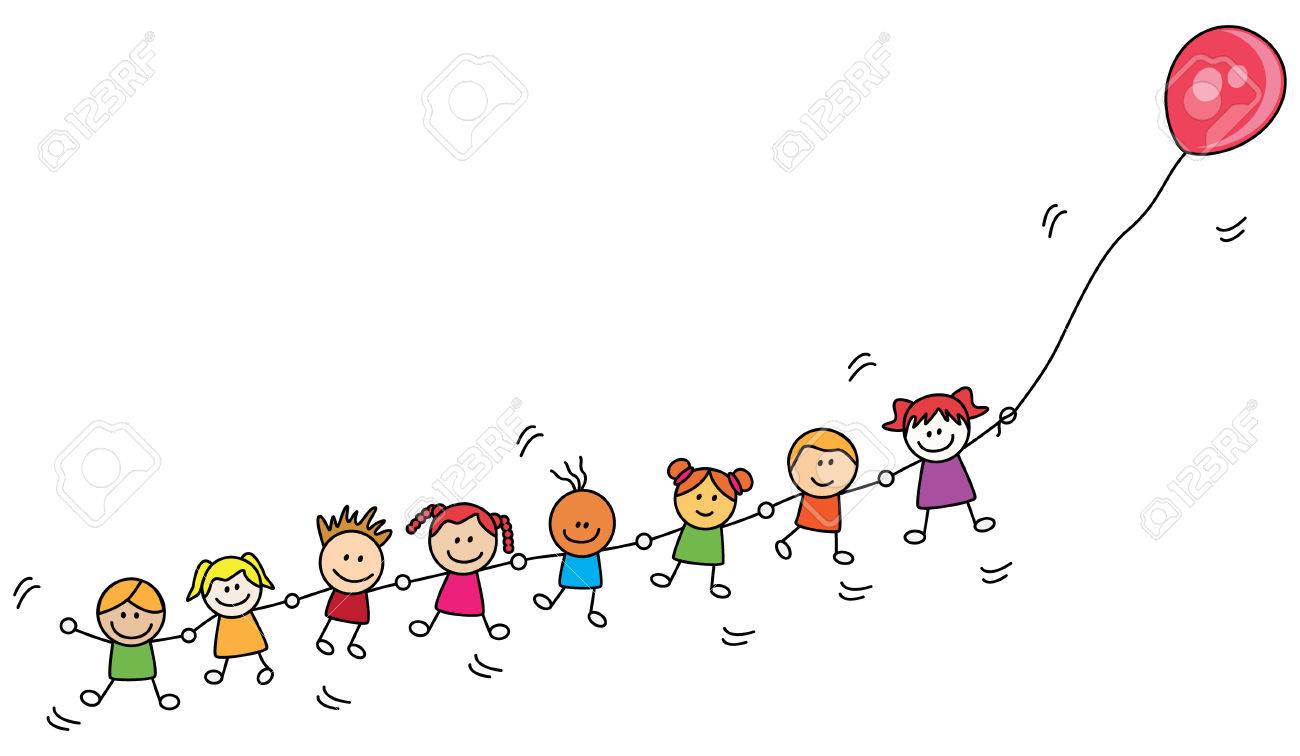 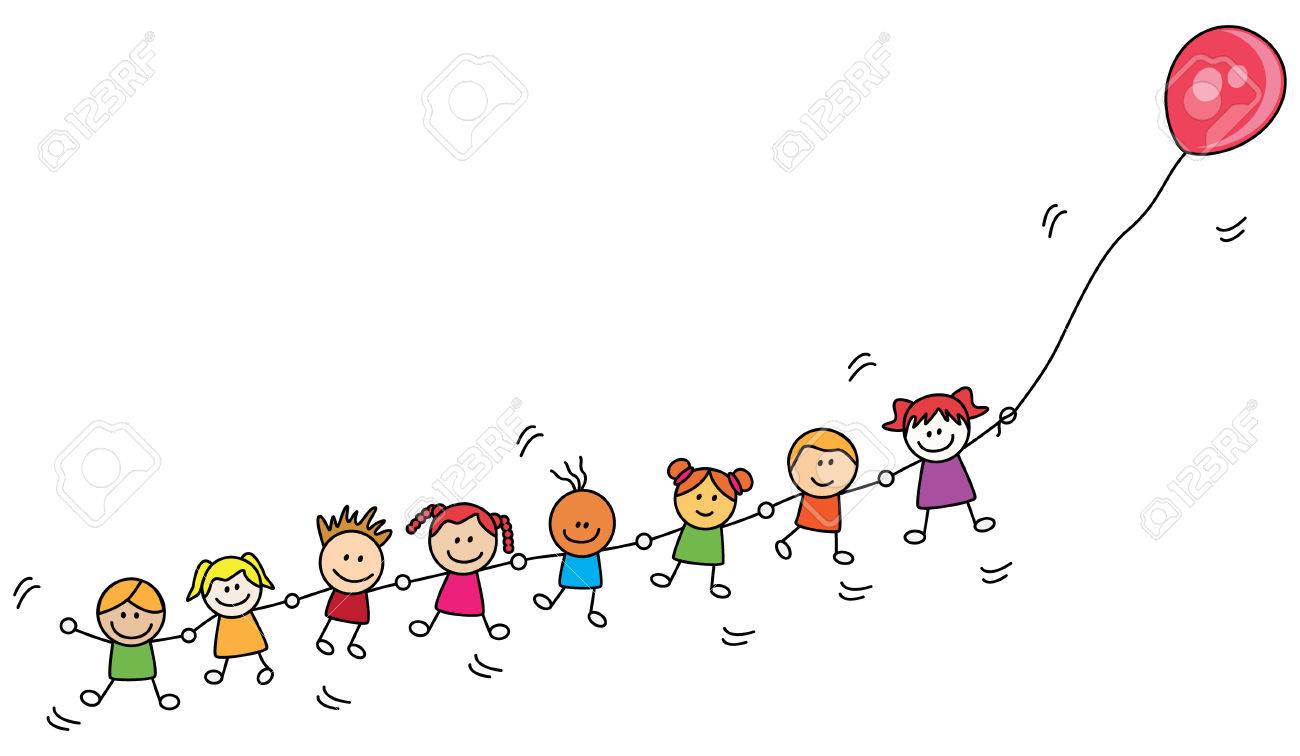